Rapid Prototype of Complex Antenna
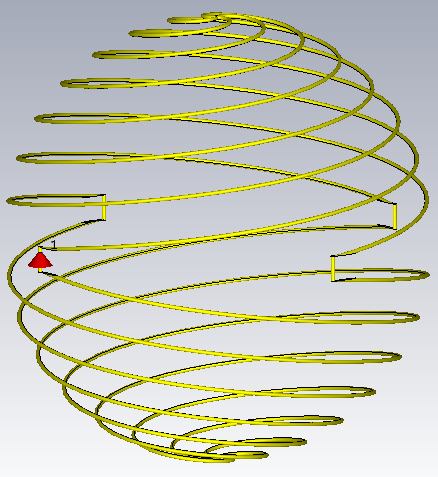 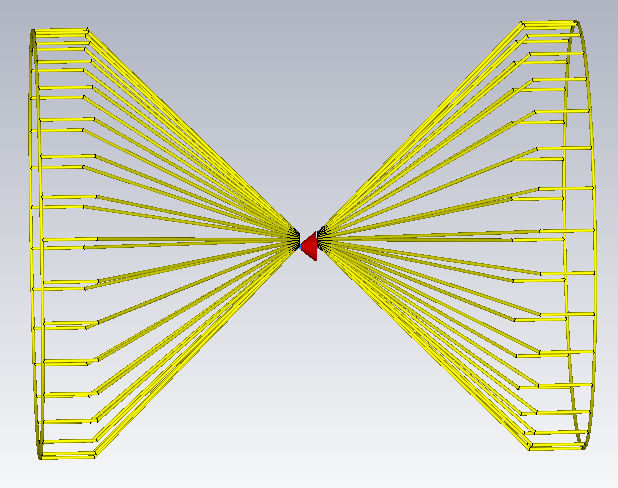 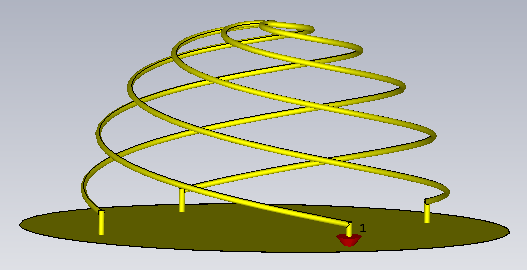 Semispherical Helix Antenna
Spherical Helix Antenna
Bi-conical Antenna
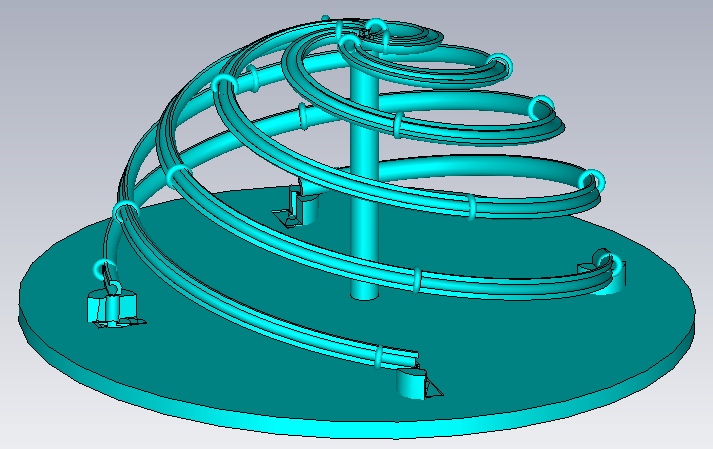 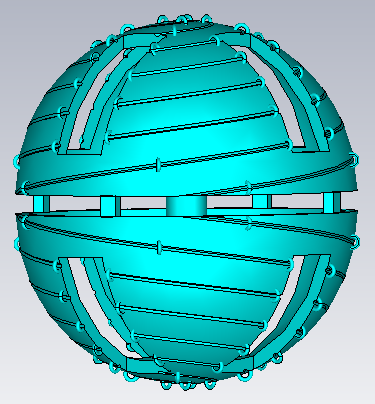 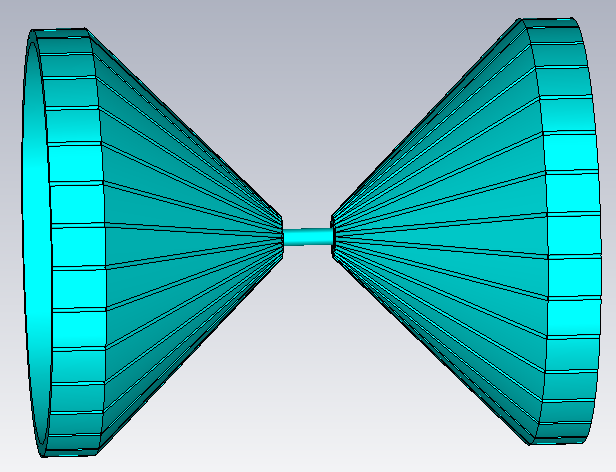